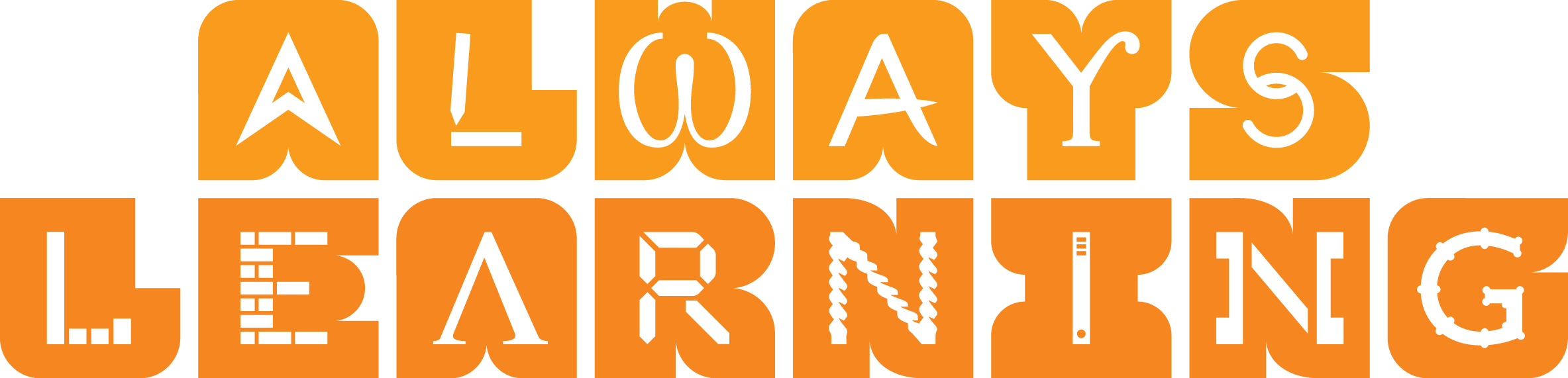 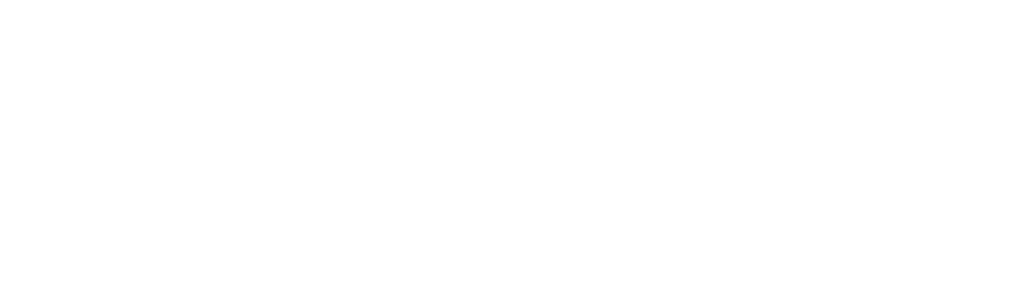 Ch 2 -1
Copyright © 2011 Pearson Education
Strategic Management: Concepts and Cases
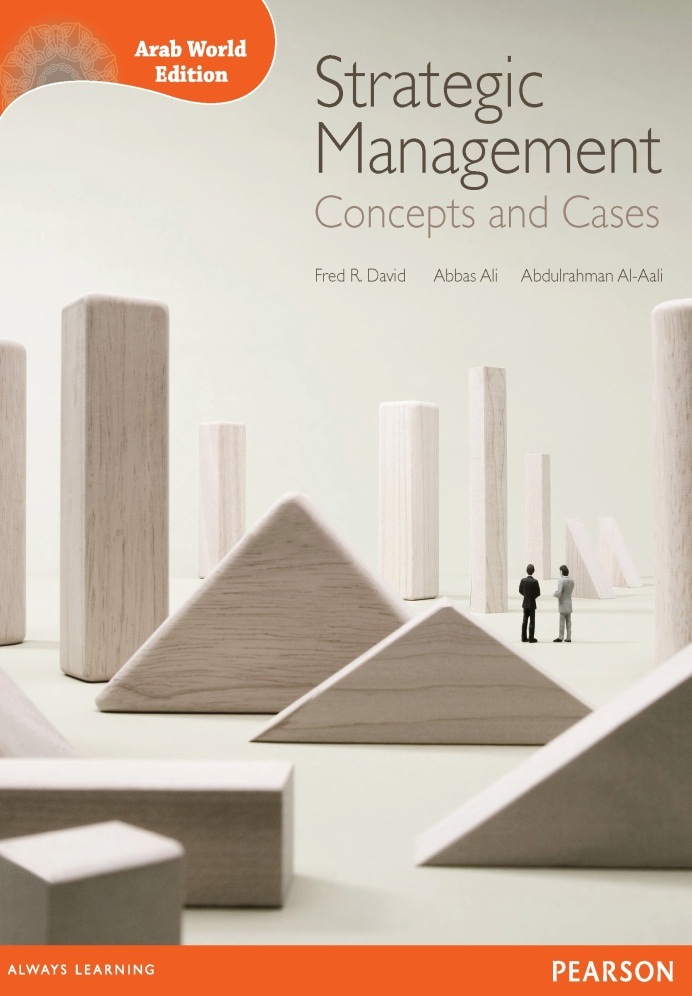 Arab World Edition
Fred R. David
Abbas J. Ali
Abdulrahman Y. Al-Aali


Chapter 2: 
The Business Vision and
Mission
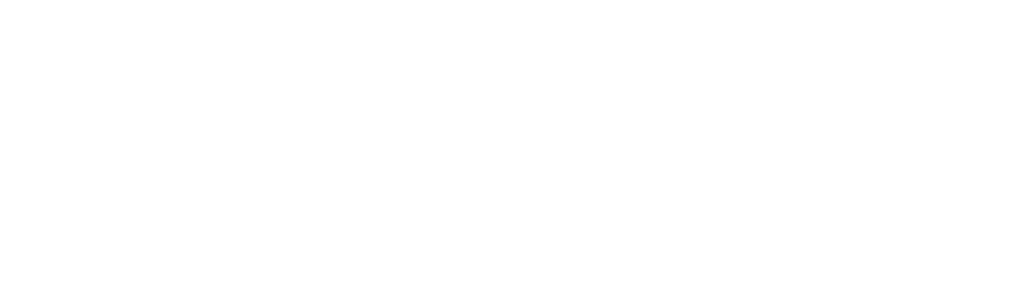 Ch 2 -2
Copyright © 2011 Pearson Education
Many organizations develop both vision & mission statements
Profit & vision are necessary to effectively motivate a workforce
Shared vision creates a community of interests
Participation from diverse managers is important in developing the mission
Vision & Mission Statements
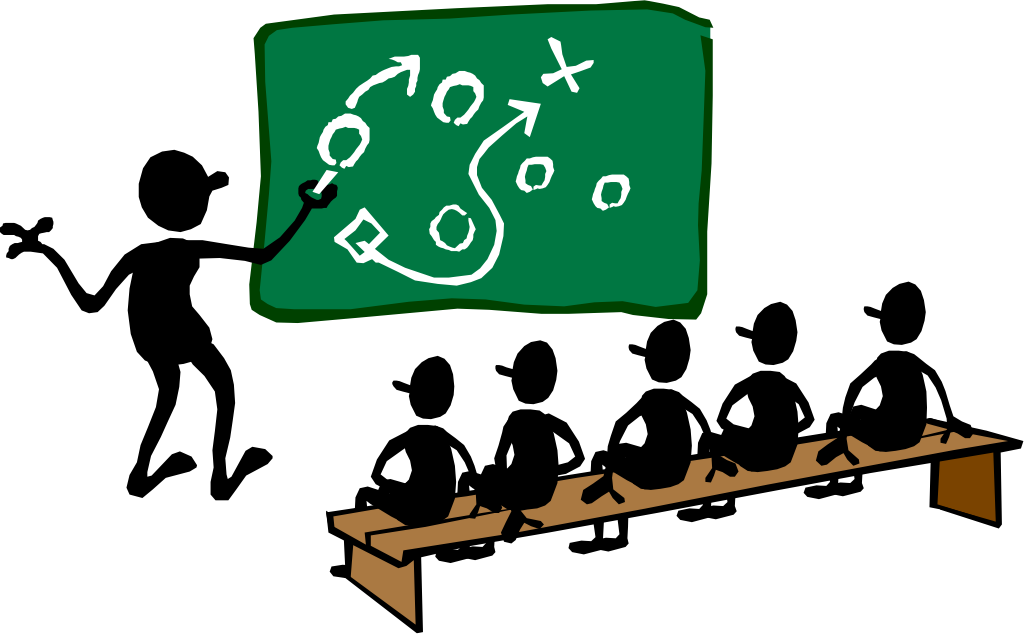 Ch 2 -5
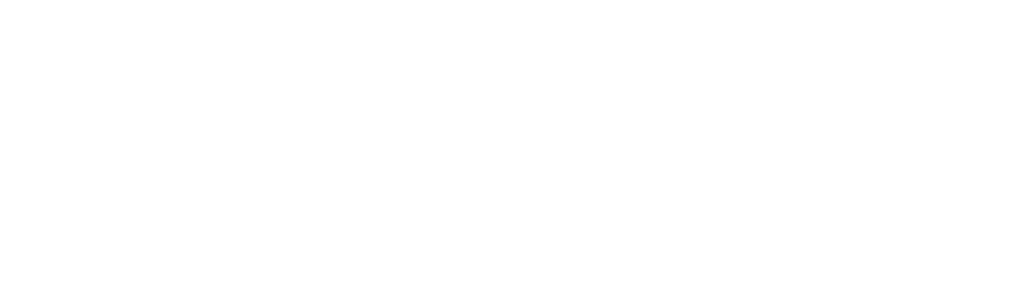 Copyright © 2011 Pearson Education
Ch 2 -5
Clear mission is needed before alternative strategies can be formulated and implemented
Developing Vision & Mission
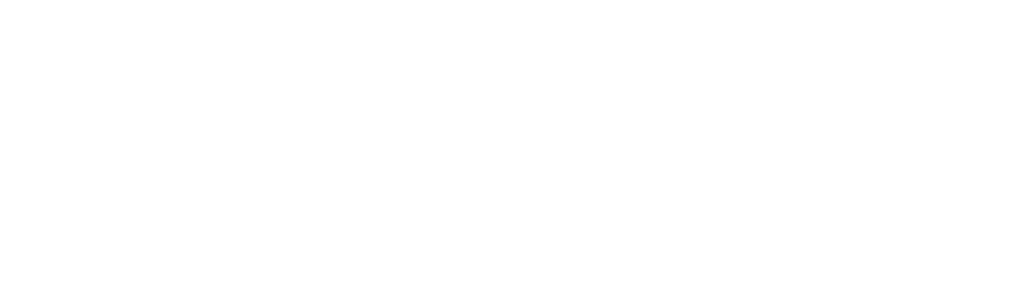 Copyright © 2011 Pearson Education
Ch 2 -6
What do we want to become?
Vision Statements
Agreement on the basic vision for which a firm strives to achieve in the long run is critically important to the firm’s success.
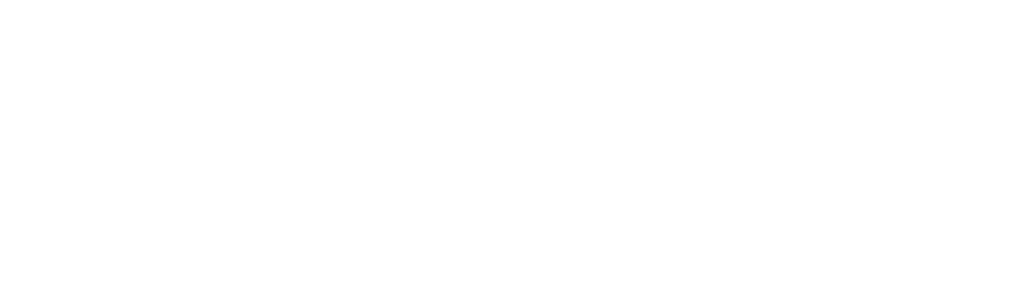 Copyright © 2011 Pearson Education
Ch 2 -8
vision statement should be:
short
should be established first before the mission.
developed by more than one manager.
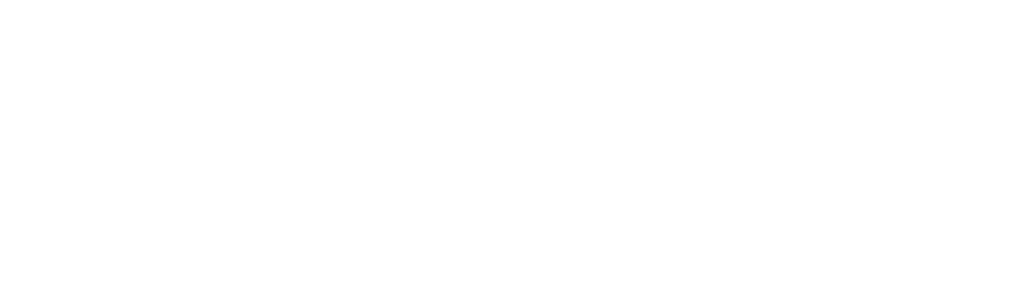 Clear Business Vision
ComprehensiveMission Statement
Vision Statements
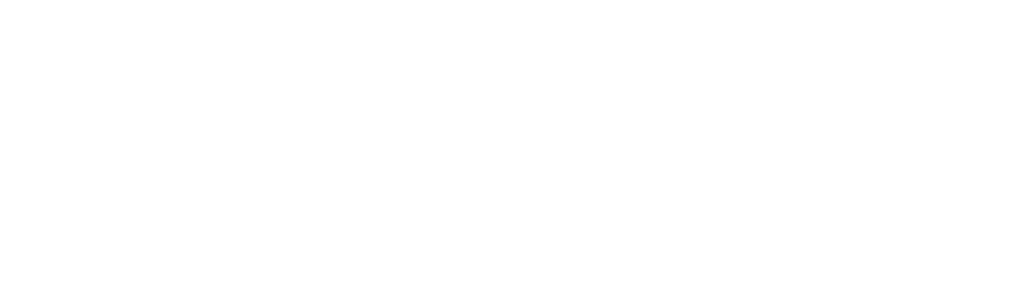 Copyright © 2011 Pearson Education
Ch 2 -9
Dubai International Financial Centre 
	To shape tomorrow’s financial map as a global gateway for capital and investment.
Vision Statement Examples
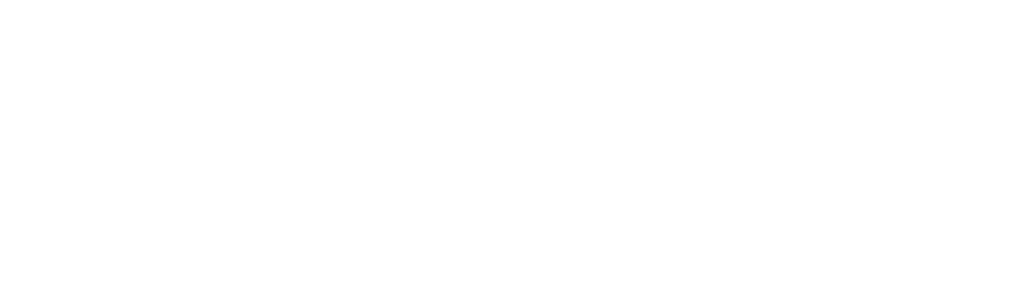 Copyright © 2011 Pearson Education
Ch 2 -11
Vision Statement Examples
Oman Telecommunications Company
To be [a] highly innovative telecommunications company.
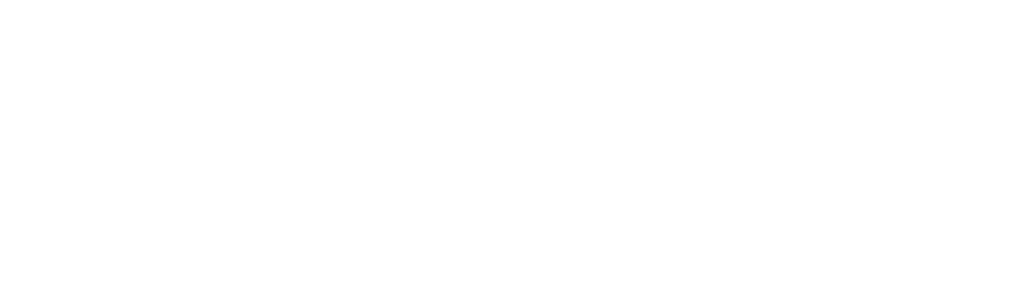 Copyright © 2011 Pearson Education
Ch 2 -12
Mission Statements
What is our business?
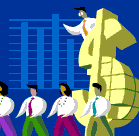 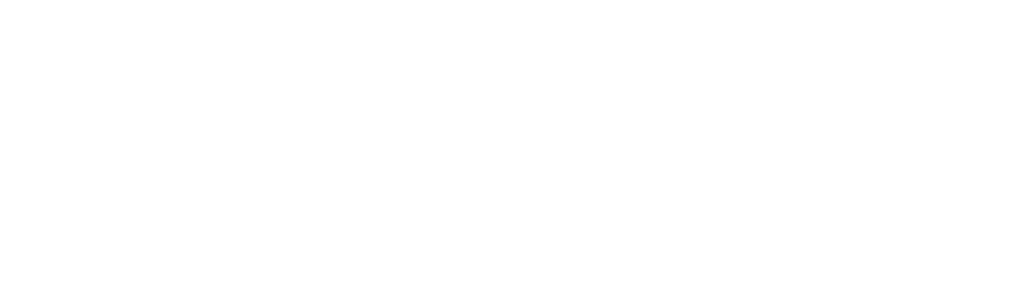 Copyright © 2011 Pearson Education
Ch 2 -13
A mission statement:
Is a statement of purpose
Distinguishes one firm from another
Declares the firm’s reason for being
Mission Statements
Mission Statements
Reveal what an organization wants to be and whom it wants to serve
Essential for effectively establishing objectives and formulating strategies
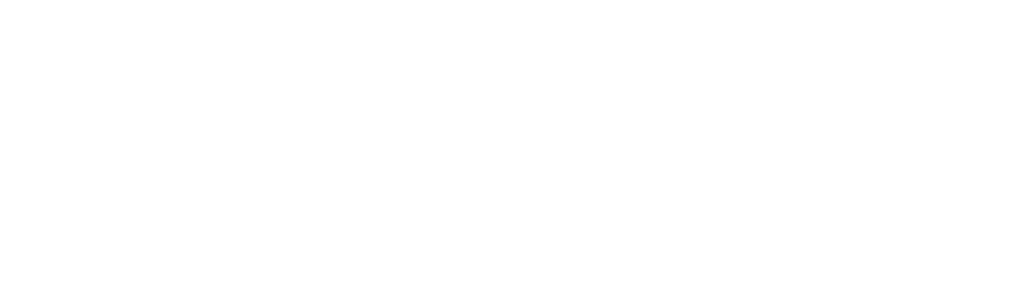 Copyright © 2011 Pearson Education
Copyright © 2011 Pearson Education
Ch 2 -14
Ch 2 -16
Mission Statements
Mission statements can also be referred to as:

Statement of purpose
Statement of philosophy
Statement of business principles
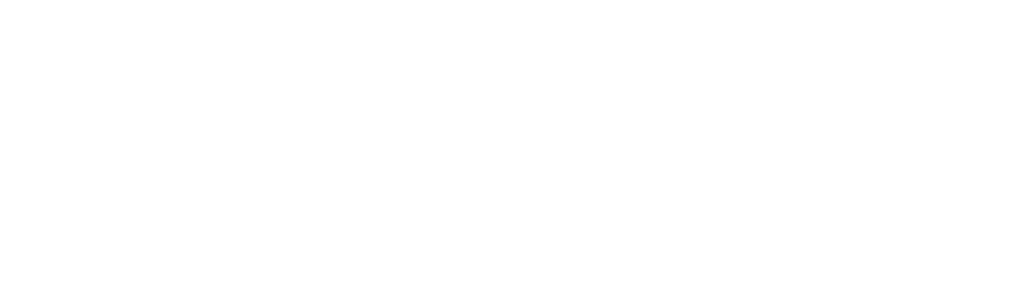 Copyright © 2011 Pearson Education
Ch 2 -15
Mission Statement Examples
Saudi Research and Marketing Group
To provide high content media services and products that are high quality and reliable. To build numerous media platforms. To continually invent new products to meet the needs of various social categories in various regions. To service readers, audience and advertisers.
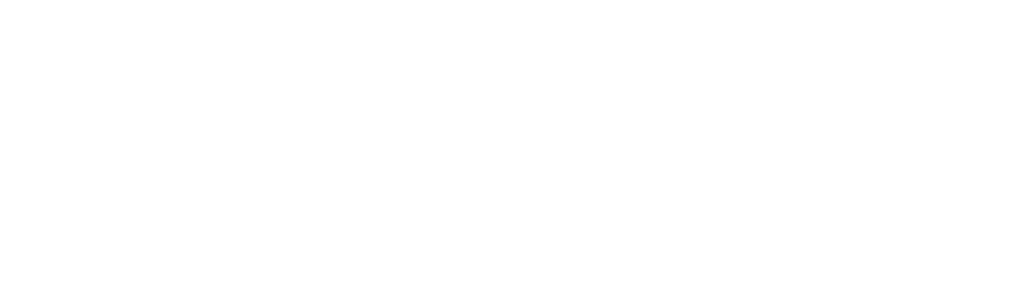 Copyright © 2011 Pearson Education
Ch 2 -18
Focal Point for Work Structure
Organizational 
Climate
Unanimity of Purpose
Resource Allocation
Importance of Mission
Mission
Benefits from a strong mission
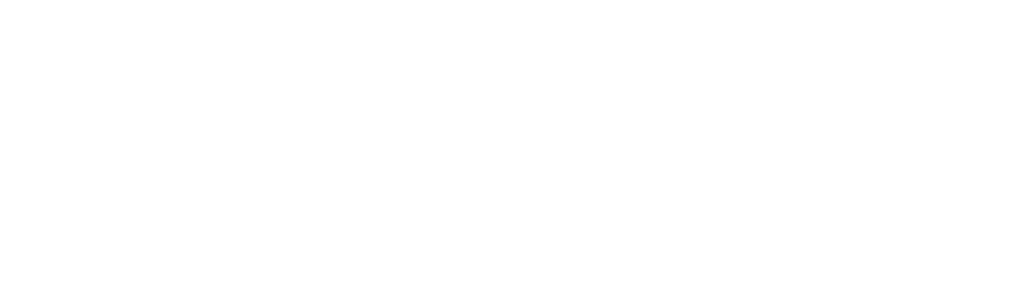 Copyright © 2011 Pearson Education
Ch 2 -21
Characteristics of Effective Missions
Broad in scope
Generate strategic alternatives
Not overly specific
Reconciles interests among diverse stakeholders
Finely balanced between specificity and generality
Arouse positive feelings and emotions
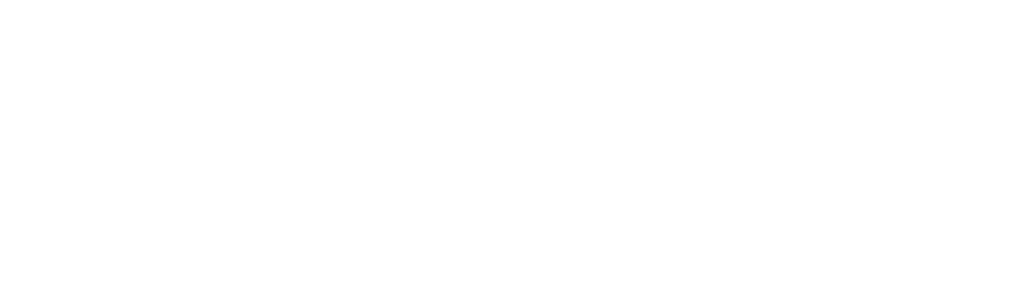 Copyright © 2011 Pearson Education
Ch 2 -22
Characteristics of Effective Missions (Cont’d)
Motivate readers to action
Generate favourable impression of the firm
Reflect future growth
Provide criteria for strategy selection
Basis for generating & evaluating strategic options
Are dynamic in nature
Ch 2 -23
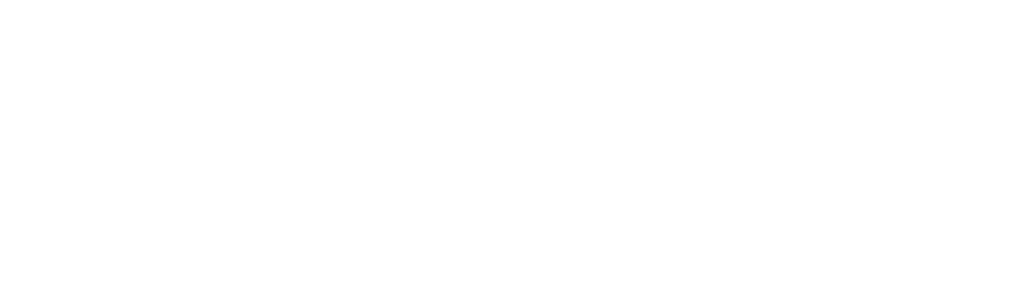 Copyright © 2011 Pearson Education
Ch 2 -23
Mission & Customer Orientation
An effective mission statement:
Anticipates customer needs
Identifies customer needs
Provides product/service to satisfy needs
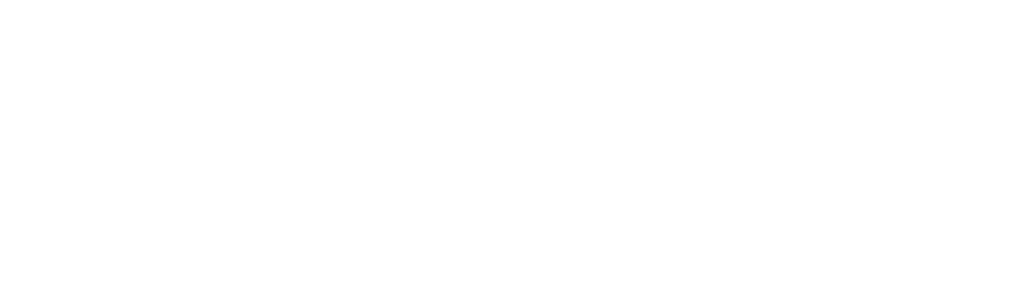 Copyright © 2011 Pearson Education
Ch 2 -26
Survival,
Growth,
Profits
Mission Components
Products
 or Services
Self-
Concept
Public
Image
Technology
Philosophy
Employees
Customers
Markets
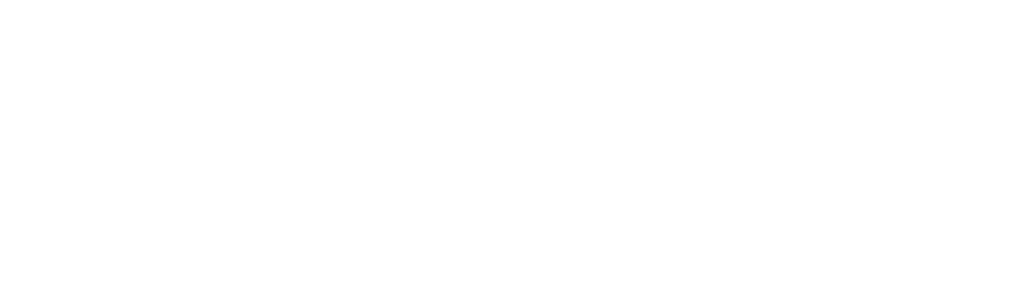 Copyright © 2011 Pearson Education
Ch 2 -33
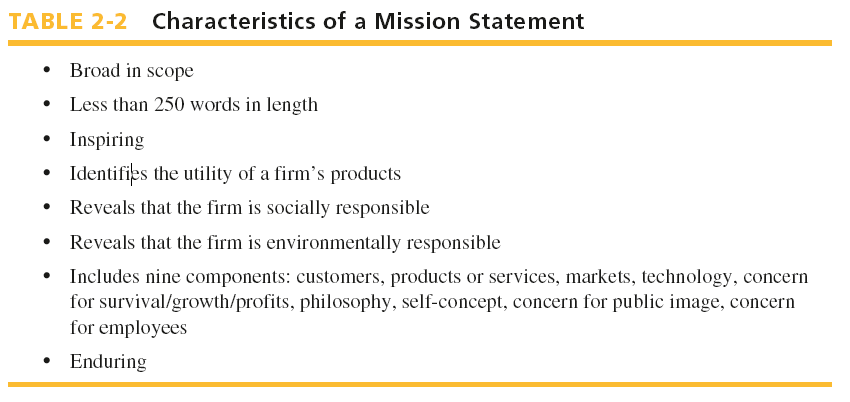 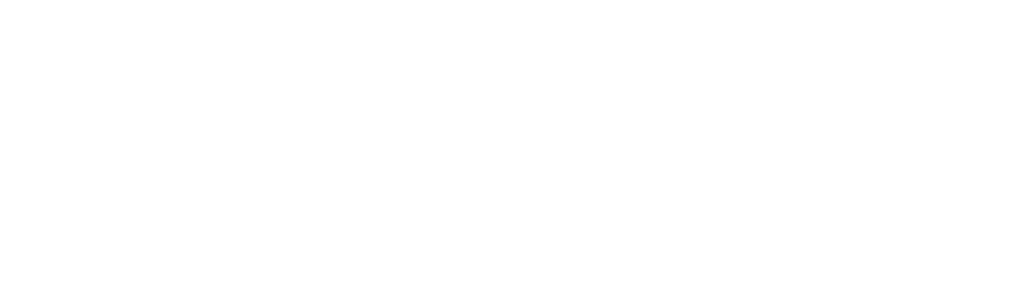 Copyright © 2011 Pearson Education
Ch 2 -34
This work is protected by local and international copyright laws and is provided solely for the use of instructors in teaching their courses and assessing student learning. Dissemination or sale of any part of this work (including on the World Wide Web) will destroy the integrity of the work and is not permitted. The work and materials from this site should never be made available to students except by instructors using the accompanying text in their classes. All recipients of this work are expected to abide by these restrictions and to honor the intended pedagogical purposes and the needs of other instructors who rely on these materials.
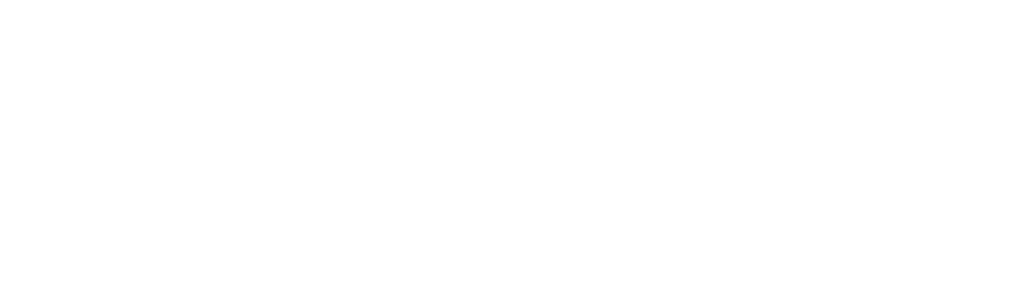 Copyright © 2011 Pearson Education
Ch 2 -38